Amerikaanse cultuur
hoofdstukken
godsdienst
gebied
3.  extra: geschiedenis
i
godsdienst
een groot deel van de VS is christenlijk  hiervan zijn de protestanten in de meerderheid en er is nog een ander deel met allemaal verschillende godsdienste
gebied
In 1500 werd de wereld in stukken ingedeeld Amerika viel onder het gebied    Westers
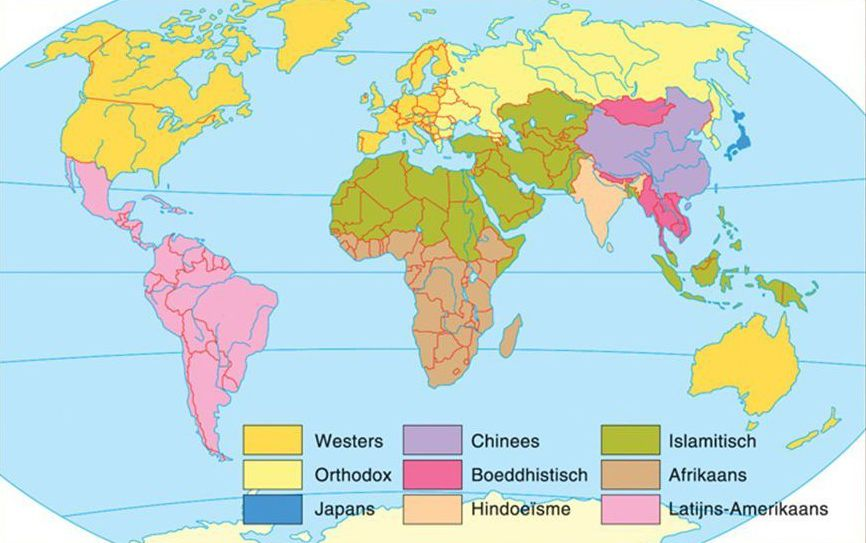 geschiedenis
in 1492 ontdekte de Europeaan Christoffel Columbus het continent Amerika dat noemde hij de nieuwe wereld.                                                                                         Hij noemde de bewoners indianen want                                                                                                   hij dacht dat hij in India was.
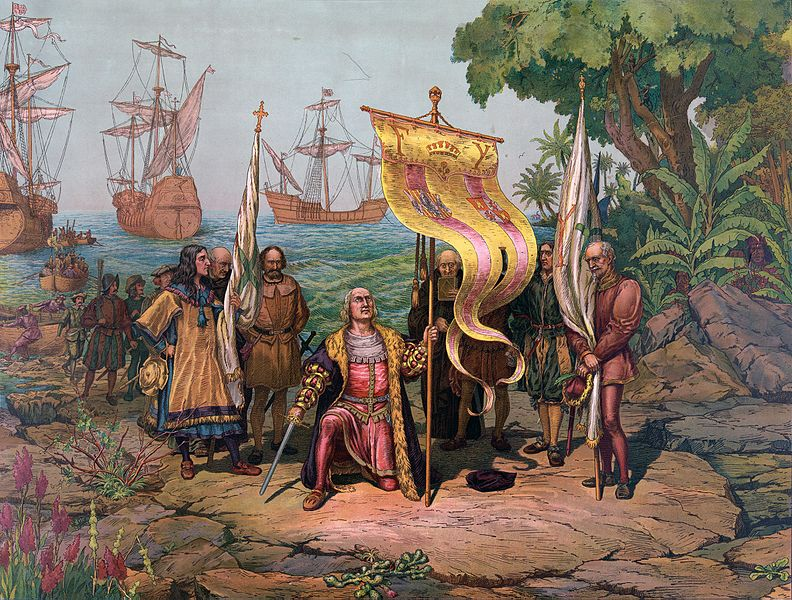